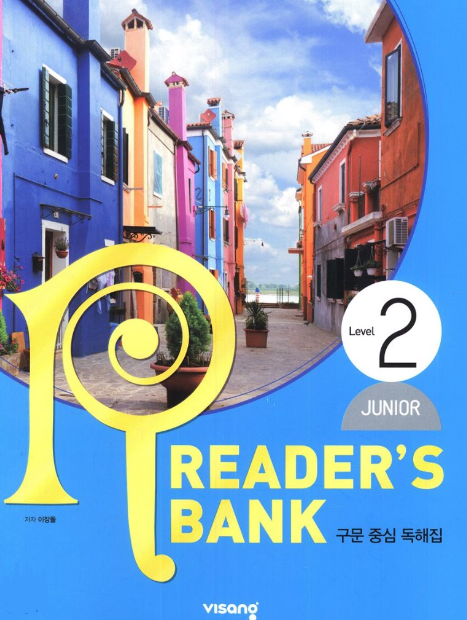 수업용 
본문 PPT 자료
Reader’s Bank Level 2
Unit 03
Unit 03_01 마법의 셔츠 / p.28
Reader’s Bank Level 2
Serena has an ugly shirt, but it is a magic one. Why? It brings her good luck. When she wears it, her wishes come true. She wears it when something important is going to happen. She wears it on days when she has a test and when she goes on dates.
Unit 03_02 닭 한 쌍이 주는 행복 / p.29
Reader’s Bank Level 2
Reader’s Bank Level 1
Olivia has two interesting pets. They are chickens. One is a male or rooster, and the other is a female or hen. The rooster   ___________ Olivia up in the morning. He makes a loud sound like an alarm clock. The hen lays ____________. Olivia eats them for breakfast. Both the rooster and the hen are helpful pets.
Unit 03_03 중고품 가게의 매력 / p.30
Reader’s Bank Level 2
Reader’s Bank Level 1
Thrift stores sell many different kinds of clothes. These clothes are the old ones that people don’t wear anymore. The clothes are very cheap, but the quality is good. That’s why they are very popular with poor people. Some people change the design of the thrift store clothes. This way, the old clothes turn into the new ones.
Unit 03_04 아빠의 선택 / p.31
Reader’s Bank Level 2
Reader’s Bank Level 1
Luna doesn’t have any pets. “Can I have a dog, Daddy?” Daddy says no. He says dogs bark too much. “Can I have a cat, Daddy?” Daddy says no. He says cats meow too much. “All of my friends have pets. Can’t I have one?” “Okay,” Daddy says. Luna is so excited. She cannot wait to have a pet. One day, Daddy goes to the pet store. He buys a pet. It is a goldfish!
Unit 03_05 화성의 얼음 절벽_A / p.32
Reader’s Bank Level 2
Reader’s Bank Level 1
Scientists say that Mars and Earth are like cousins. Earth is bigger than Mars, but they are ______________ in many other ways. Once, Mars had air and water like Earth. Recently, U.S. scientists found something new. They found ice cliffs on Mars!
Unit 03_05 화성의 얼음 절벽_B / p.33
Reader’s Bank Level 2
Reader’s Bank Level 1
These ice cliffs are underground. The height of the cliffs is various. A small one is shorter than 1 meter, but a big one is as tall as 100 meters. This is good news for people. Scientists think they will be able to make oxygen by breaking down the ice. If they can have oxygen on Mars, Mars will be more like the Earth.